TOÁN 4
Tập 2
Tuần 34
Bài 93: Ôn tập về phân số và các phép tính với phân số Tiết 1
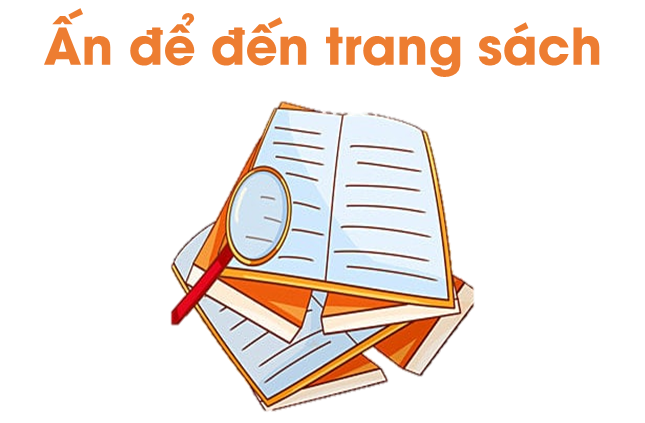 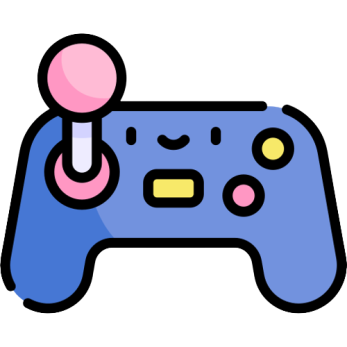 Đố bạn
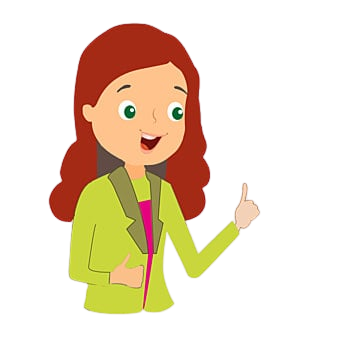 Đố bạn, đố bạn!
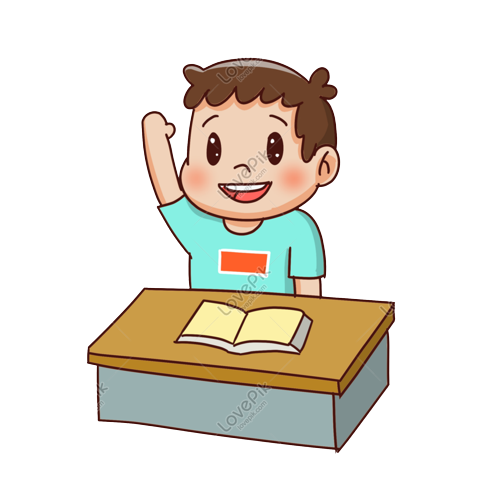 Đố gì, đố gì?
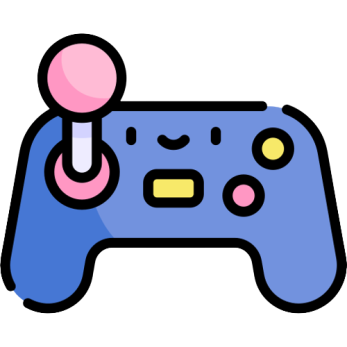 Đố bạn
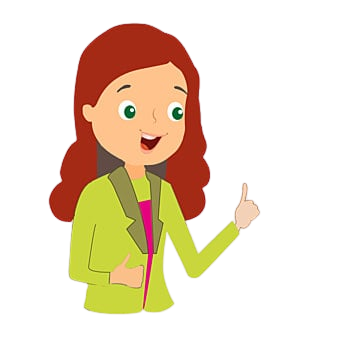 Đố bạn, đố bạn!
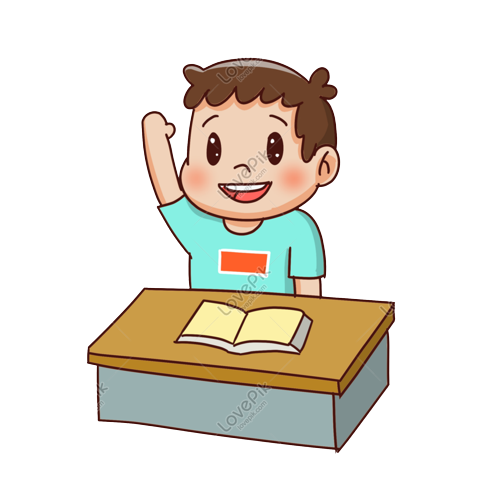 Đố gì, đố gì?
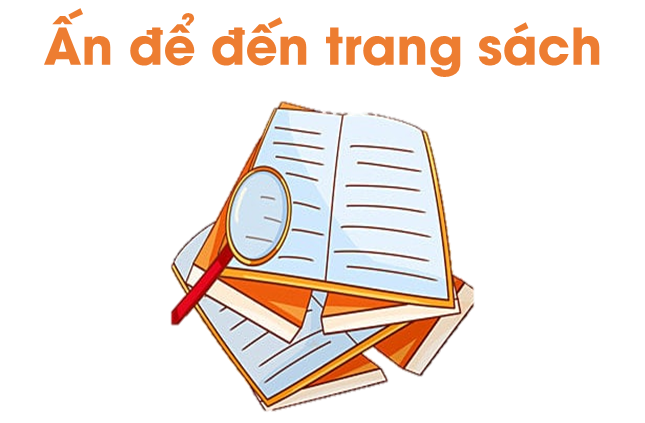 01
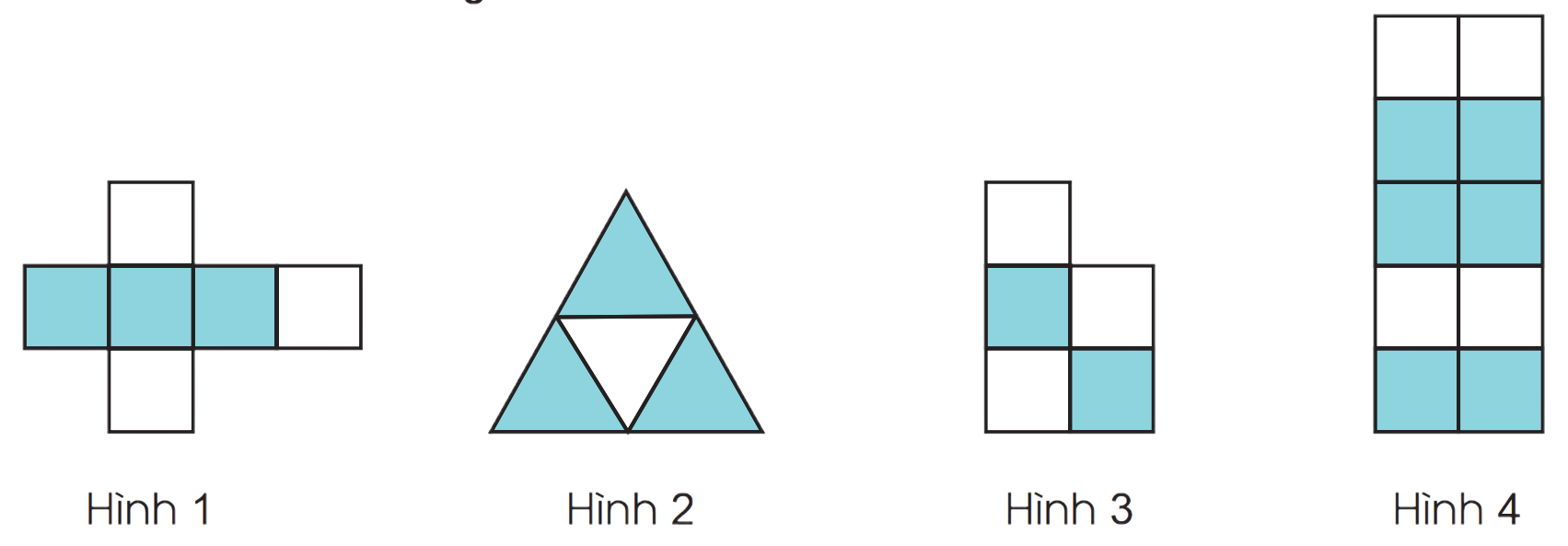 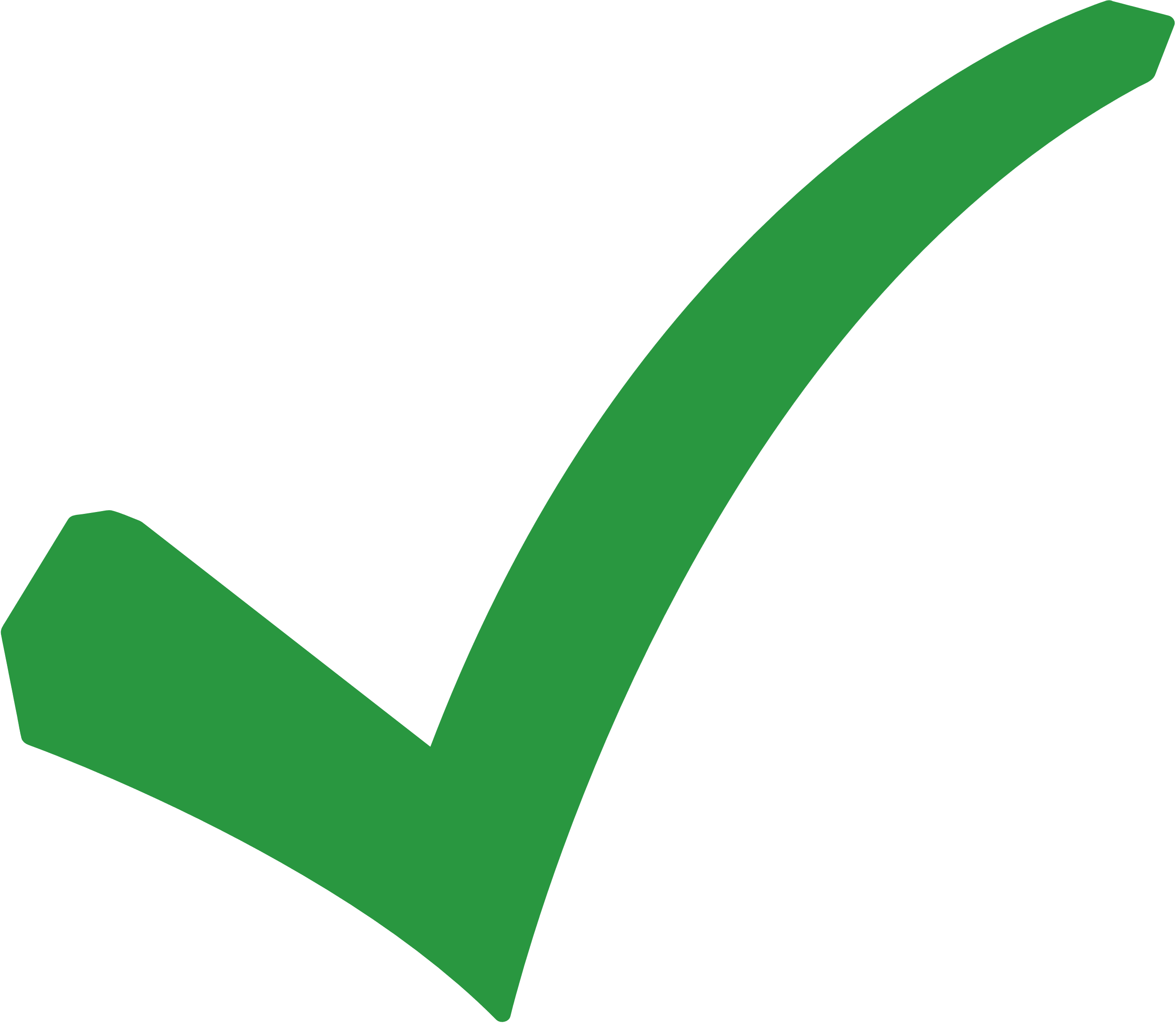 01
Trả lời:
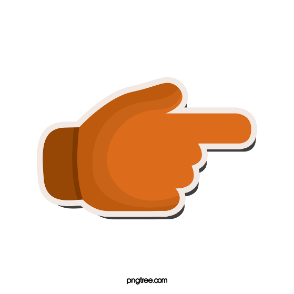 Tính
02
Tính
02
Tính
02
Tính
02
04
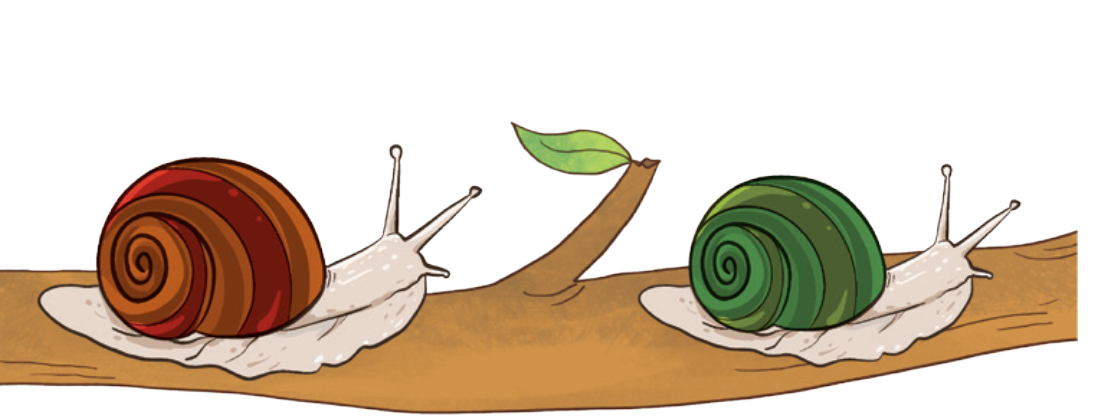 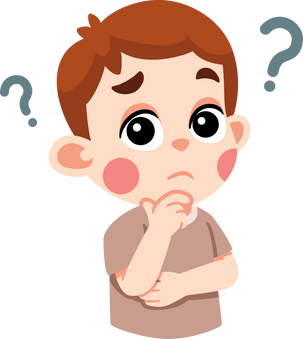 Bài giải
04
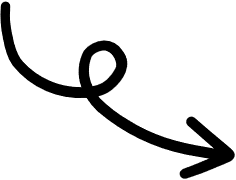 Con ốc sên thứ hai bò nhanh hơn con ốc sên thứ nhất!
Một số cách đổi đơn vị:
Qua bài học hôm nay, em ôn tập được những kiến thức gì?
Để nắm chắc kiến thức đó, em nhắn bạn điều gì?
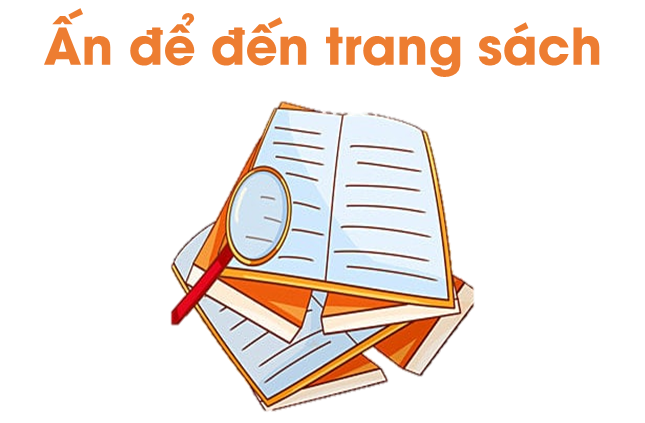 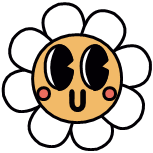 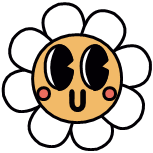 Hoàn thành bài tập trong VBT
Ôn tập kiến thức đã học
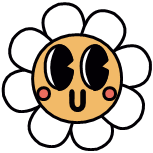 Đọc và chuẩn bị trước
Bài 93 – Tiết 2
Để kết nối cộng đồng giáo viên và nhận thêm nhiều tài liệu giảng dạy, 
mời quý thầy cô tham gia Group Facebook
theo đường link:
Hoc10 – Đồng hành cùng giáo viên tiểu học
Hoặc truy cập qua QR code
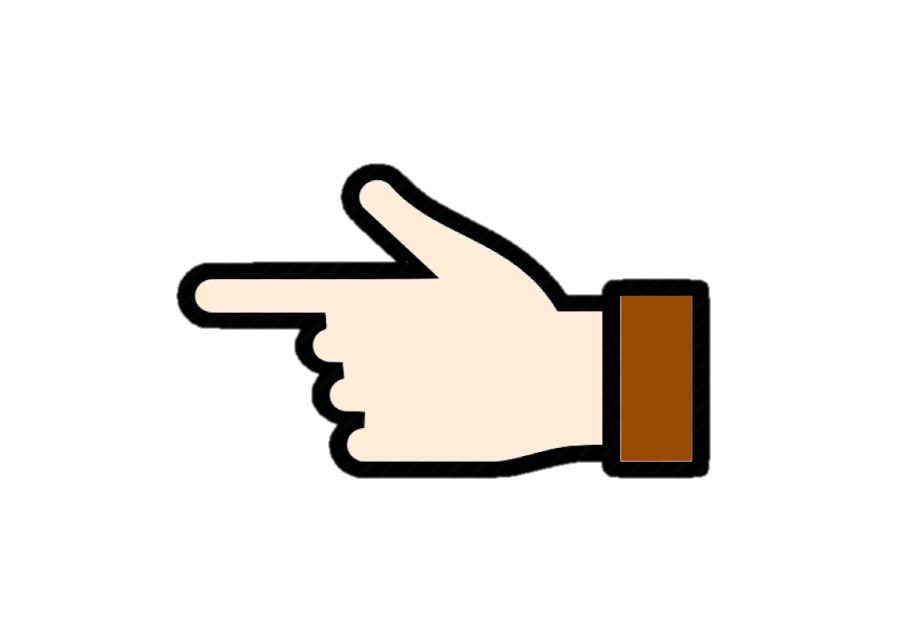 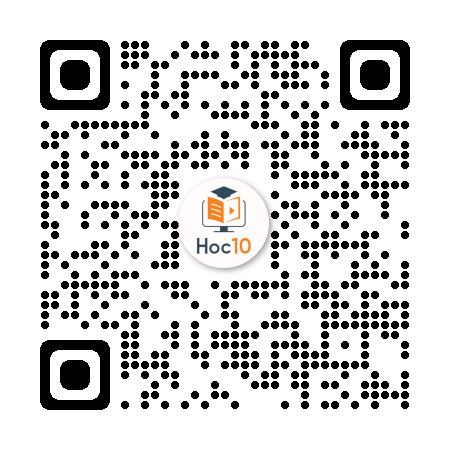